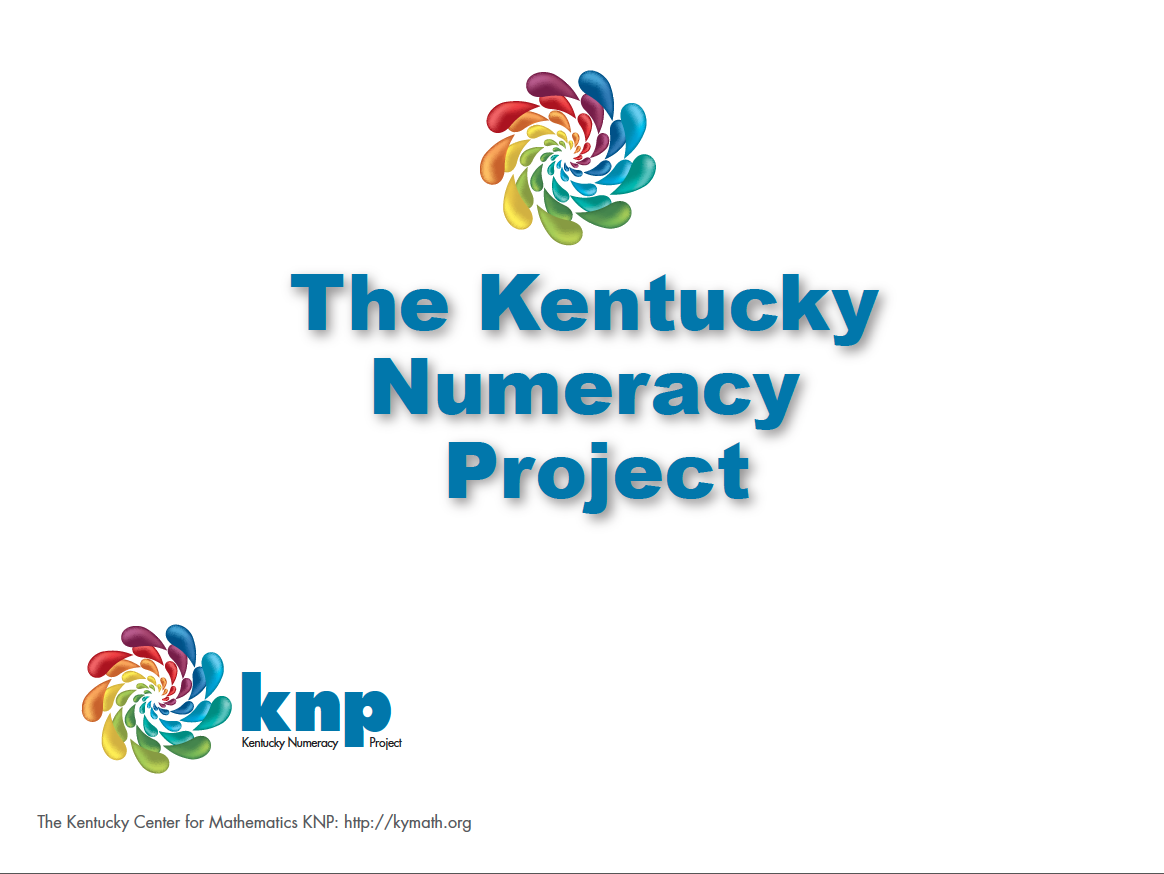 Entry M 4443.3 – Partially covered arrays
Part of Task Group M 4443 – Multiplication Arrays PowerPoint
I can…
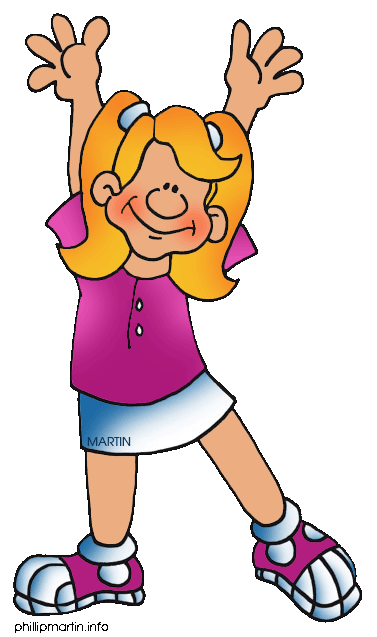 … determine how many items in all when items are arranged in an array but the items are hidden. I can write an addition sentence and a multiplication sentence to match the picture.
Click HERE to skip to first image.
[Speaker Notes: For example “5 groups of 3” or “There are 5 groups and each group has 3 dots” or “There are 5 sets of 3 dots each”. Arrays might be described as “5 rows of 3 dots each” or “there are 5 rows and 3 columns” or “there are 5 rows and each row has 3 dots” or “there are 3 columns and each column has 5 dots”.]
Connections to CCSS
3.OA.1 Interpret products of whole numbers, e.g., interpret 5 x 7 as the total number of objects in 5 groups of 7 objects each.
3.OA.3 Use multiplication and division within 100 to solve word problems in situations involving equal groups, arrays and measurement quantities…
3.OA.7 Fluently multiply and divide within 100…
Click HERE for teacher directions
Teacher Directions
For the following images, an array will be briefly shown and then a box will move to partially screen the array. The partially revealed images will provide the students with some support while working to determine the total number of items.
Give discussion prompts such as 
What do you see? What do you know about this picture? (Look for multiplicative language i.e. “__ groups of __”, or “__ rows of ___”.) 
The dots (items) are hidden. How can we figure out how many dots there are IN ALL? (Many students will count by ones or skip count to solve. The revealed images at the top and/or side of the array can be used by students to keep track of the number of groups while counting. More advanced students may not need to refer to the image to solve and may reference known facts to quickly solve. Struggling students may need to come to the board to touch images while counting. For those that are using counting strategies, consider prompts such Which would you like to count by – the rows or the columns? to encourage students to choose the type of counting that is more efficient for him/her.
What is an addition sentence that matches this picture? What is another? 
What is a multiplication sentence that matches this picture? What is another multiplication sentence? (Arrays are a powerful setting for exploring the commutative property of multiplication.)
Click HERE to skip to first image.
[Speaker Notes: This slide is for teacher use and need not be shown to students.]
Click or push ENTER for next image
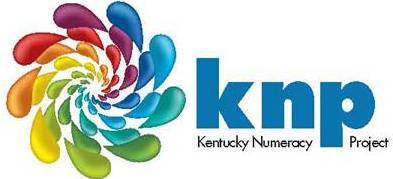 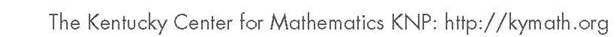 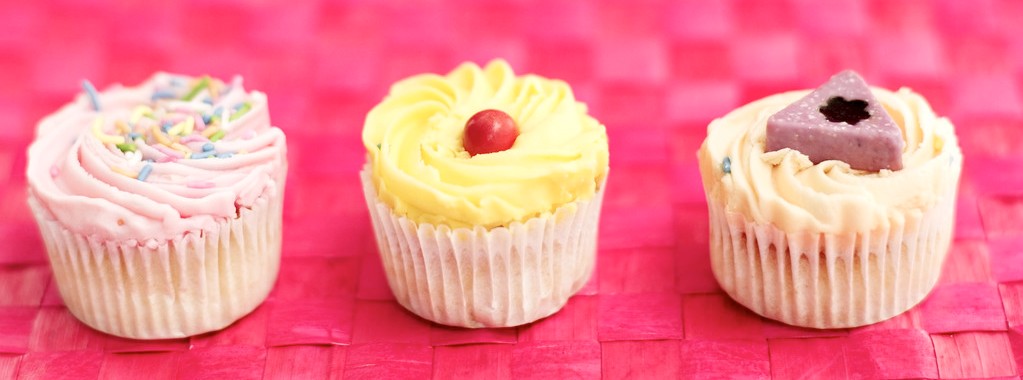 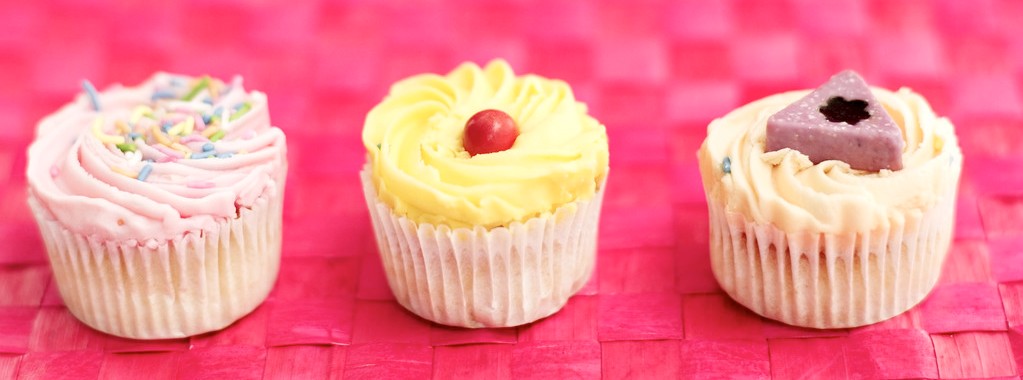 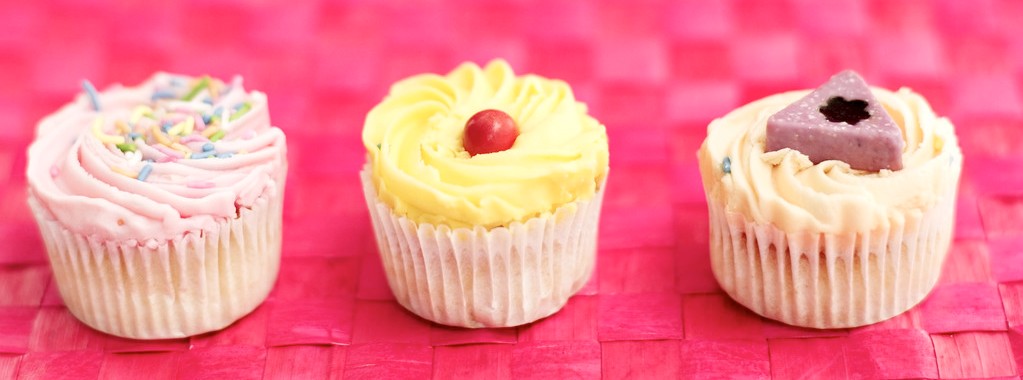 Chose ENTER to uncover
Click or push ENTER for next image
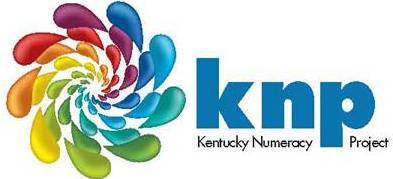 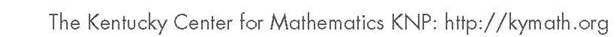 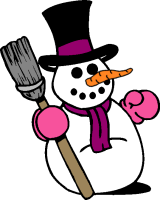 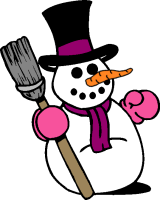 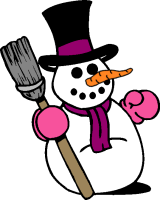 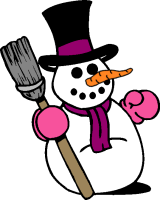 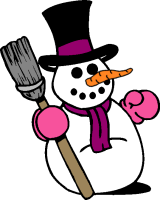 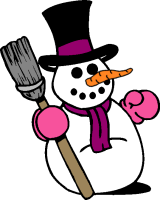 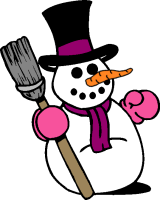 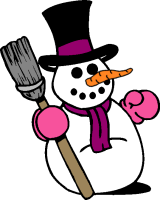 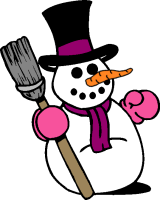 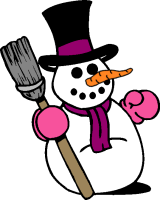 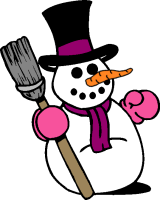 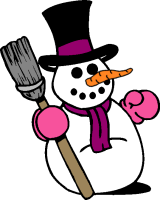 Chose ENTER to uncover
Click or push ENTER for next image
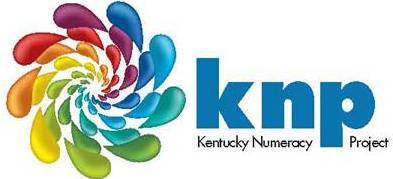 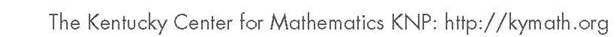 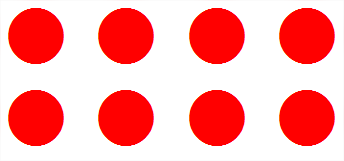 Chose ENTER to uncover
Click or push ENTER for next image
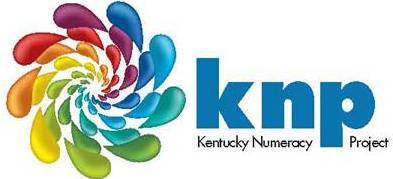 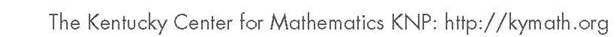 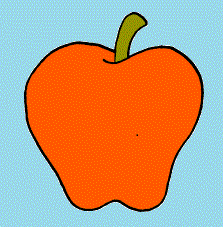 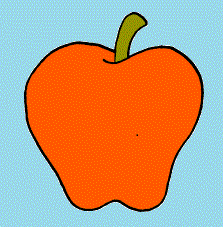 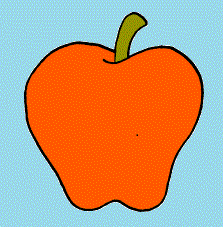 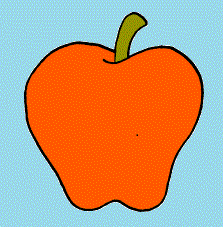 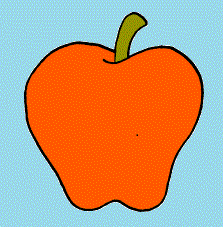 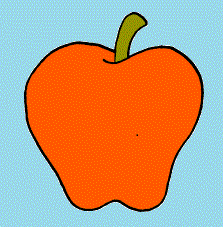 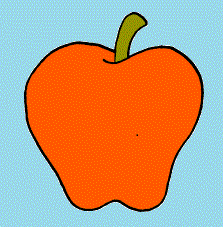 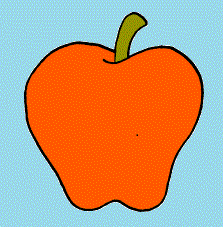 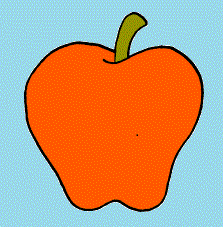 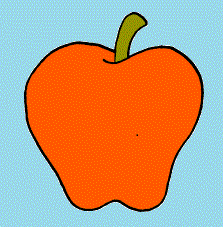 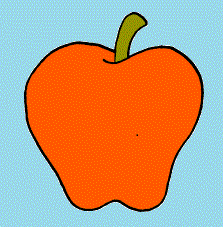 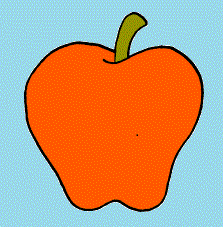 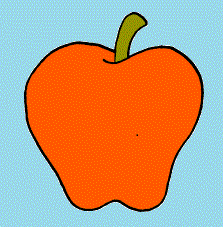 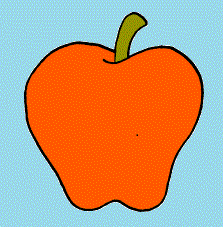 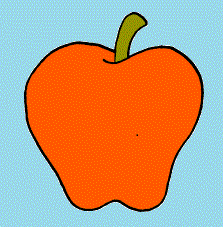 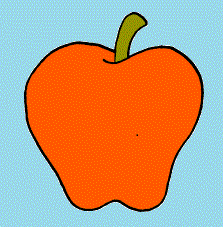 Chose ENTER to uncover
Click or push ENTER for next image
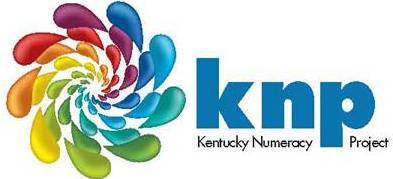 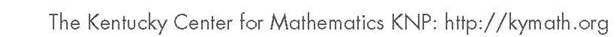 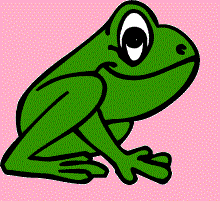 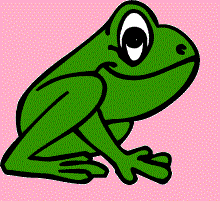 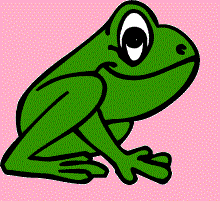 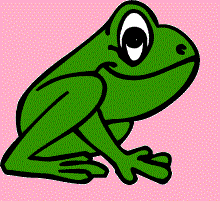 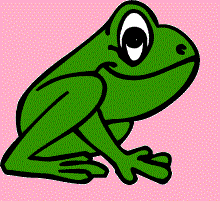 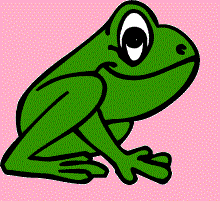 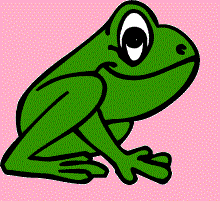 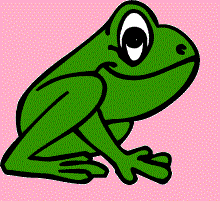 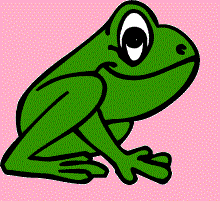 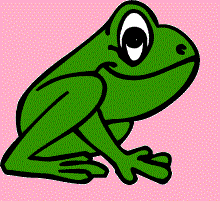 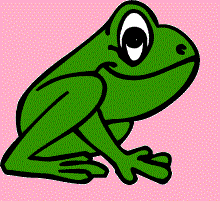 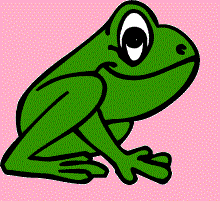 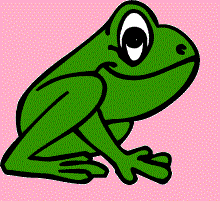 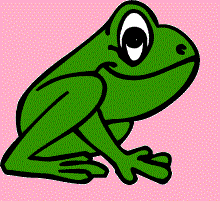 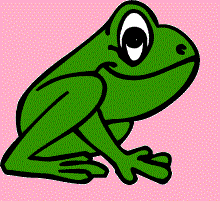 Chose ENTER to uncover
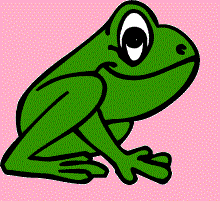 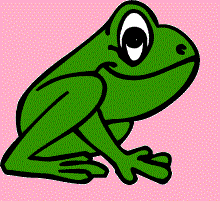 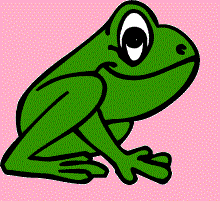 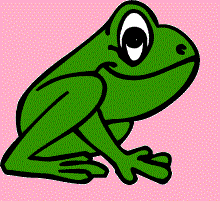 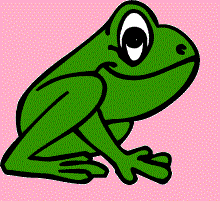 Click or push ENTER for next image
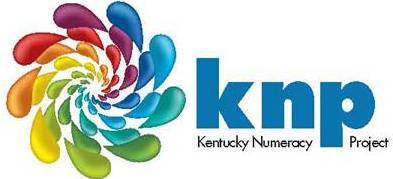 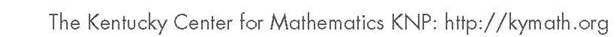 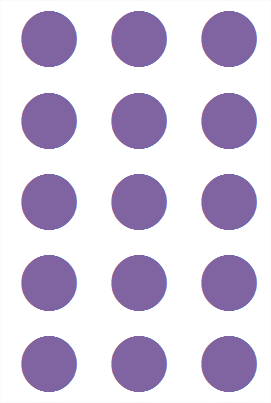 Chose ENTER to uncover
Click or push ENTER for next image
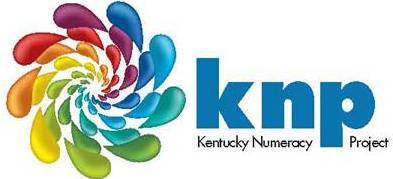 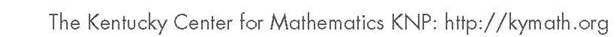 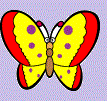 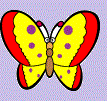 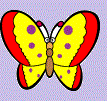 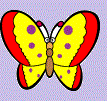 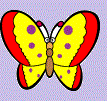 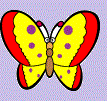 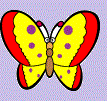 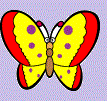 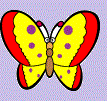 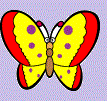 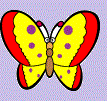 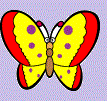 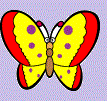 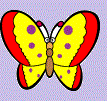 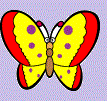 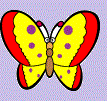 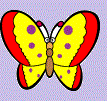 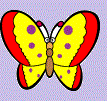 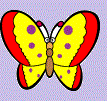 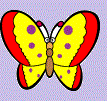 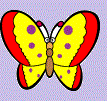 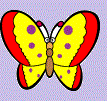 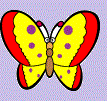 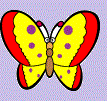 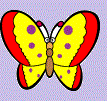 Chose ENTER to uncover
Click or push ENTER for next image
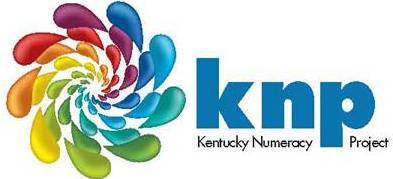 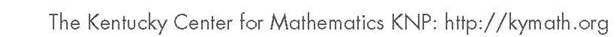 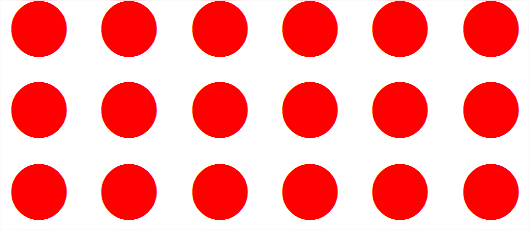 Chose ENTER to uncover
Click or push ENTER for next image
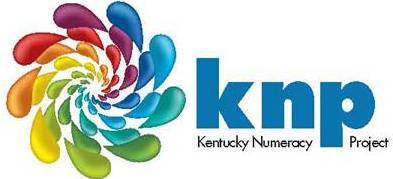 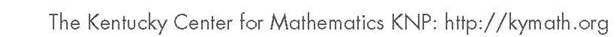 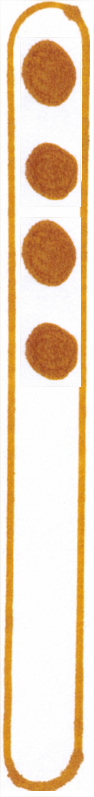 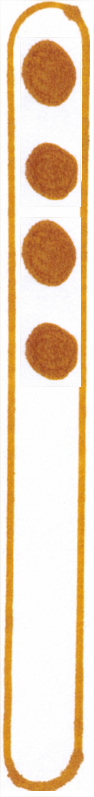 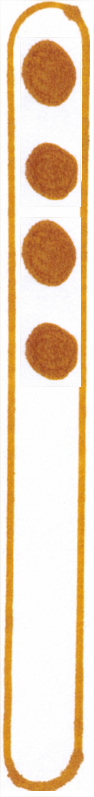 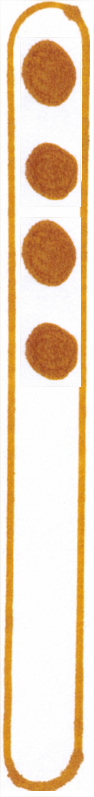 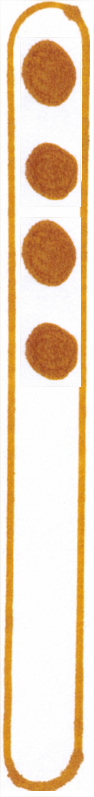 Chose ENTER to uncover
Click or push ENTER for next image
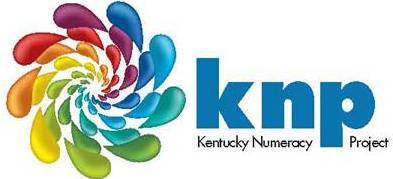 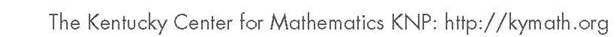 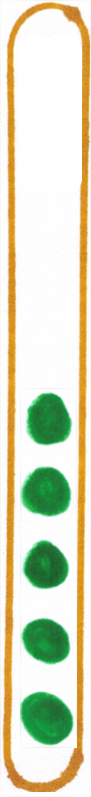 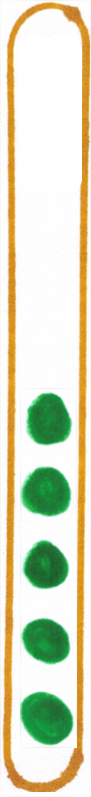 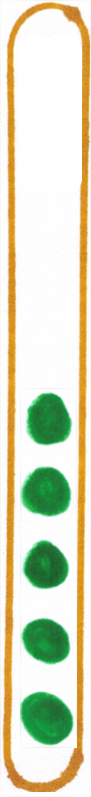 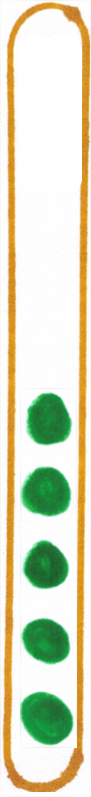 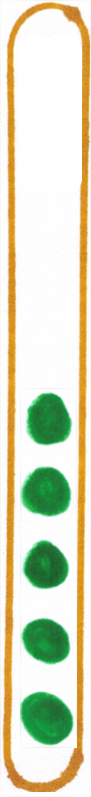 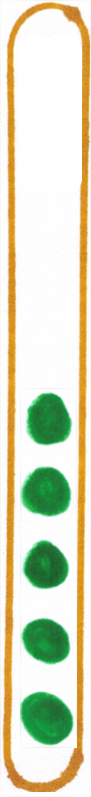 Chose ENTER to uncover
Click or push ENTER for next image
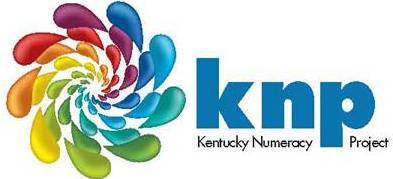 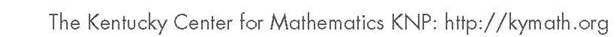 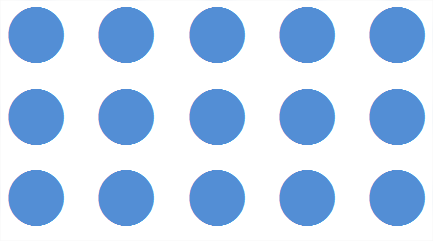 Chose ENTER to uncover
Click or push ENTER for next image
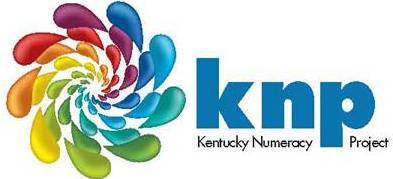 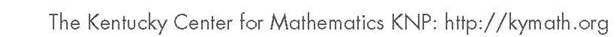 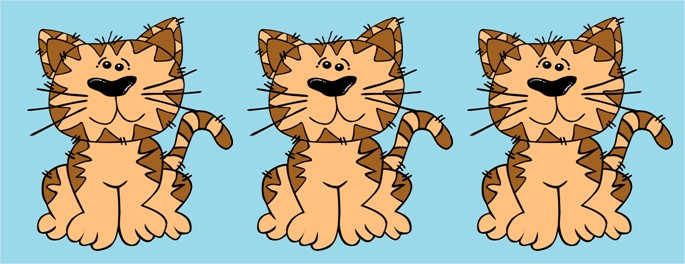 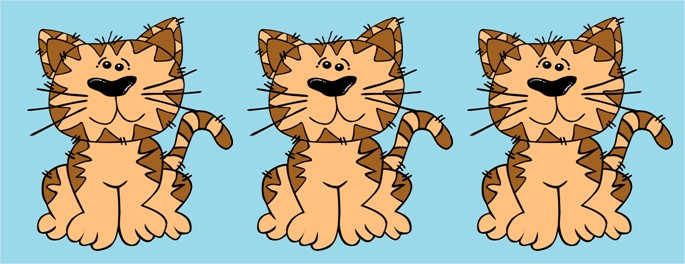 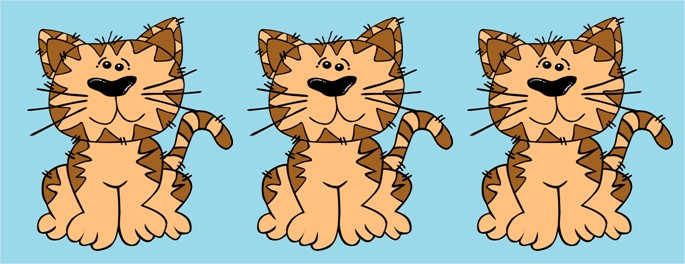 Chose ENTER to uncover
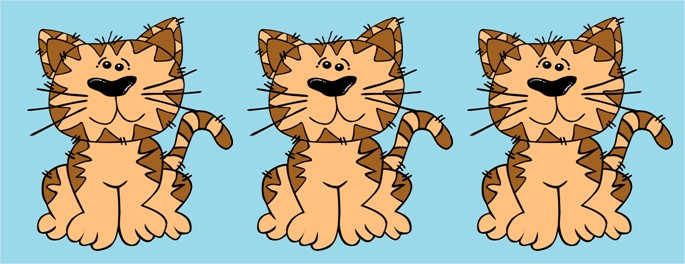 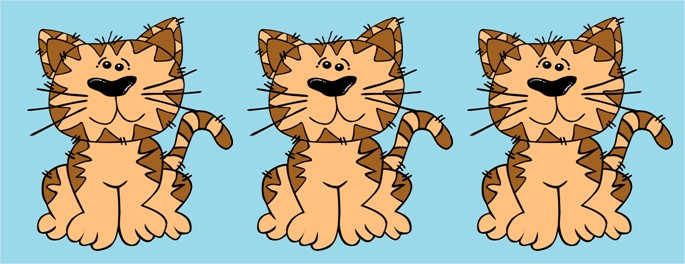 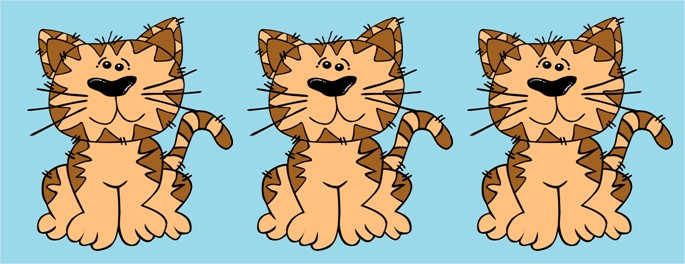 The following excerpts come from:




Progressions for the Common Core
State Standards in Mathematics (draft)
The Common Core Standards Writing Team
29 May 2011


This document is available at:
http://commoncoretools.me/2011/05/29/complete-draft-progression-for-cc-and-oa/
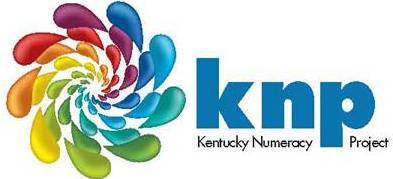 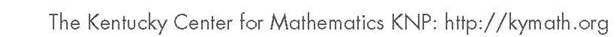 Levels in problem representation and solution
Multiplication and division problem representations and solution methods can be considered as falling within three levels related to the levels for addition and subtraction (see Appendix). Level 1 is making and counting all of the quantities involved in a multiplication or division. As before, the quantities can be represented by objects or with a diagram, but a diagram affords reflection and sharing when it is drawn on the board and explained by a student. ... 2.OA.4 focuses
on using addition to find the total number of objects arranged
in rectangular arrays (up to 5 by 5).

Level 2 is repeated counting on by a given number, such as for 3:
3; 6; 9; 12; 15; 18; 21; 24; 27; 30. The count-bys give the running total. The number of 3s said is tracked with fingers or a visual or physical (e.g., head bobs) pattern. For 8 x 3, you know the number of 3s and count by 3 until you reach 8 of them.

Page 25 – main text
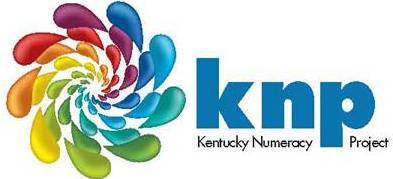 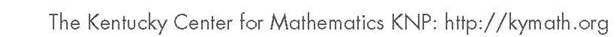 Supporting Level 2 methods with arrays
Small arrays (up to 5 x 5) support seeing and beginning to learn
the Level 2 count-bys for the first five equal groups of the small
numbers 2 through 5 if the running total is written to the right of
each row (e.g., 3, 6, 9, 12, 15). Students may write repeated
additions and then count by ones without the objects, often
emphasizing each last number said for each group. Grade 3
students can be encouraged to move as early as possible from
equal grouping or array models that show all of the quantities to
similar representations using diagrams that show relationships
of numbers because diagrams are faster and less error-prone
and support methods at Level 2 and Level 3. Some
demonstrations of methods or of properties may need to fall
back to initially showing all quantities along with a diagram.
(side box – page 25)
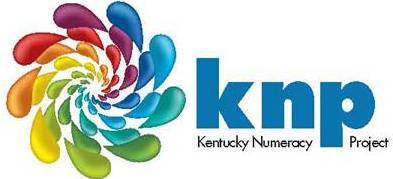 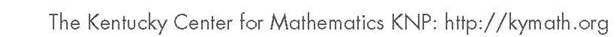 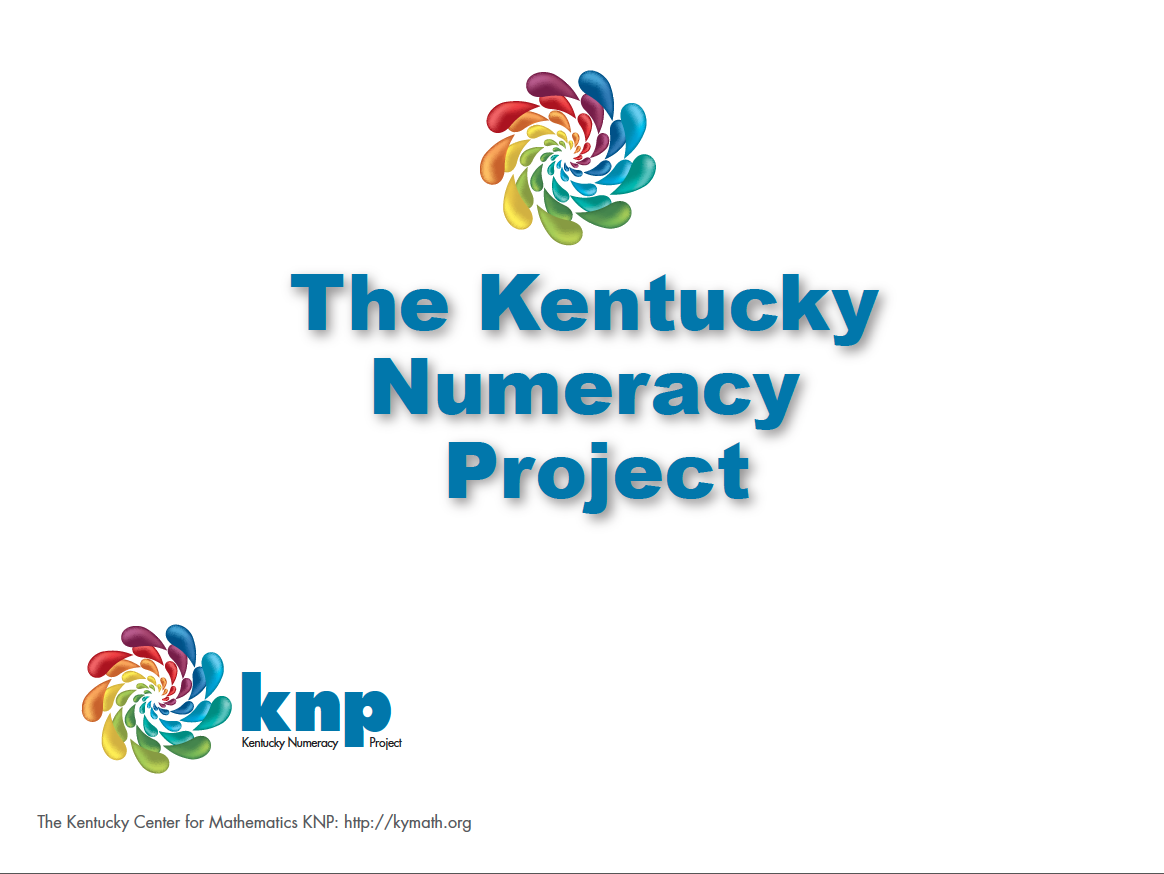 Thank You!


Please visit www.kymath.org for more information.